Cook
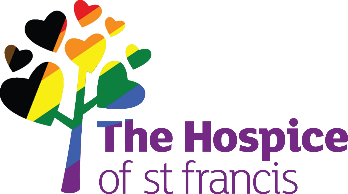 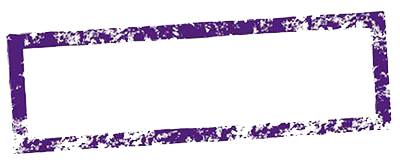 THE #FULL SPEC
THE REAL NUTS AND BOLTS…
Key Responsibilities & Tasks: Departmental and Role Specific
Maintain high standards of hygiene at all times in accordance with environmental health and Safer Food, Better Business for preparation of food, and the handling and storage of goods.
Assist with menu planning to meet the specific nutritional needs of patients and provide guidance and leadership for the catering assistants including consideration for the reduction of waste
Be available to meet with patients to discuss their eating requirements when required
Assist in the provision of food for Hospice education, social and fundraising events when required. 
To have good knowledge of various cooking methods, such as boiling, grilling, roasting and reheating
Supervise catering assistant (in absence of Catering Manager or Senior Cook) and IPU volunteers ensuring compliance with Hospice guidelines and Environmental Health regulations when Catering Manager or Senior Cook is not on duty.
Work as a team with catering and all other hospice staff and volunteers.
Maintain the Hospice Values including contributing to a culture within the catering team that ensures that patients and families are served with kindness and respect at all times
Demonstrate professional expertise and ensure all tasks are completed in line with best practice and Hospice policy
Support the department and charity strategy, and help identify opportunities and challenges
Deliver and maintain professional relationships with individuals and organisations whether direct, or indirect interface with The Hospice of St Francis
Work with productivity measures and best practice to accomplish individual objectives that contribute to the department goals
Cook
IT’S ALL ABOUT YOU!  (WELL THIS BIT IS)
We appreciate you might not tick every box…
Qualifications, Skills, Experience and Knowledge
Food Hygiene Certificate - level 2
City and Guilds 706 1 & 2 or equivalent NVQ Qualification for Catering
Minimum of 18 months working as a cook within a catering environment
Cleaning of all catering equipment
Food preparation
Experience of different cooking methods
Working as part of a team
Flexible and adaptable approach to work and within the team
Experience of managing or supervising catering staff (desirable)
Working within healthcare setting (desirable)
Working with or experience of volunteering (desirable) 
Dietary needs of individuals with limited nutritional ability (desirable)
Helping at social events (desirable)
Menu planning (desirable)
Proven experience of working in diverse communities
VALUES, COMMUNICATION & WORKING ENVIRONMENT
Respect and follow the Hospice’s values and policies.
You will be expected to comply with Health and Safety, Fire and Infection Control regulations and Hospice policies. You will need to complete all mandatory training.
Safeguarding: Act in a manner at all times to safeguard the interests of individual patients/clients and their families and justify public trust and confidence in the Hospice of St Francis
This list of tasks and responsibilities is not exhaustive and the job holder may be required to undertake other relevant and appropriate duties as required by the Manager. This description and specification can be amended by agreement with the Post Holder and Manager